Ghana and America: Creating a New Bridge
Marc Brasof
Gabby Blum
Victor Addison
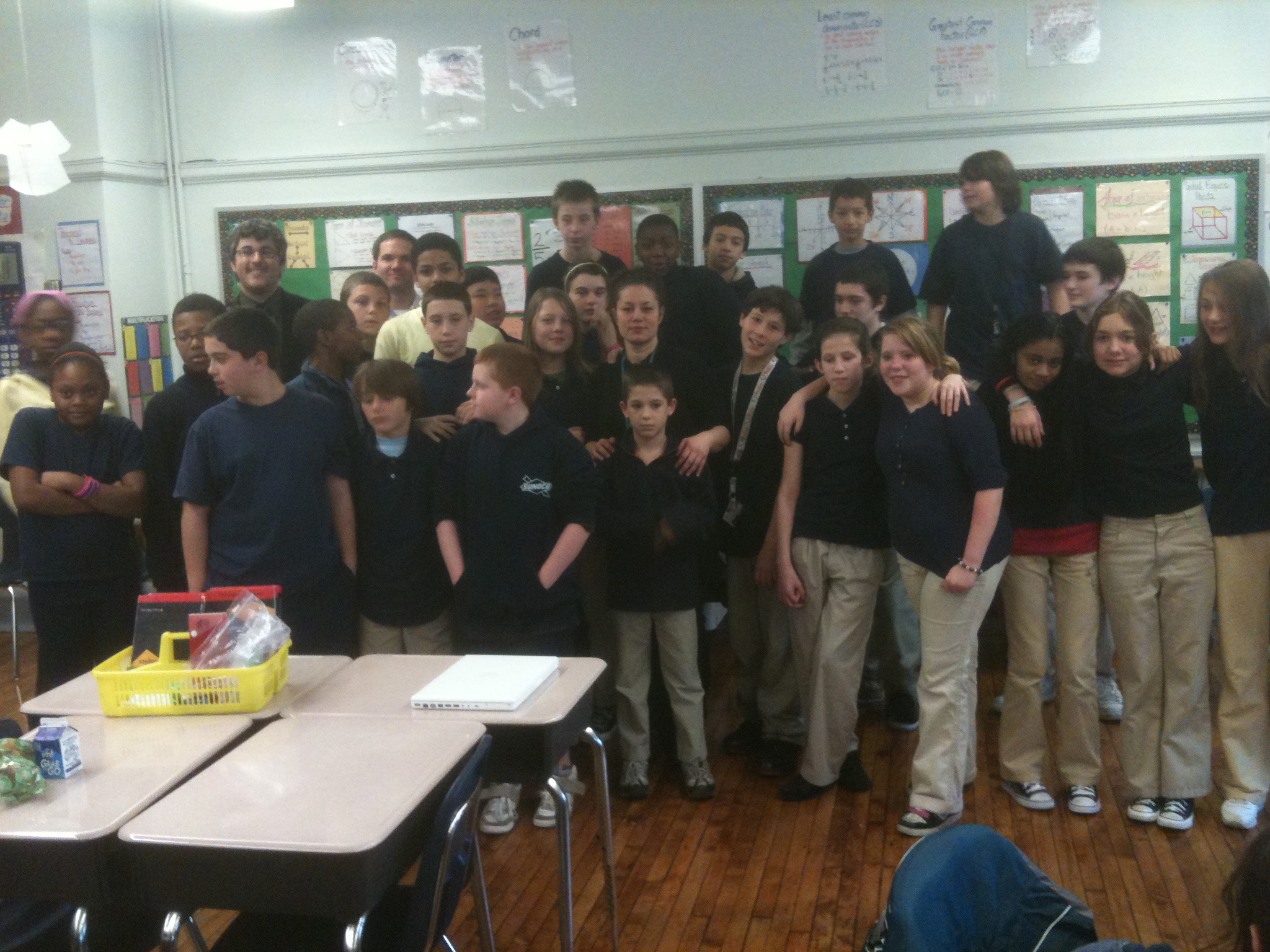 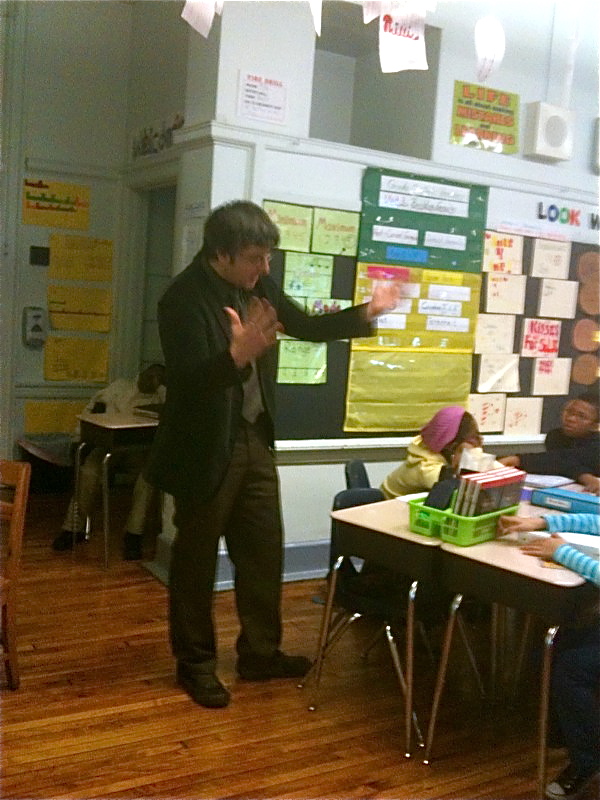 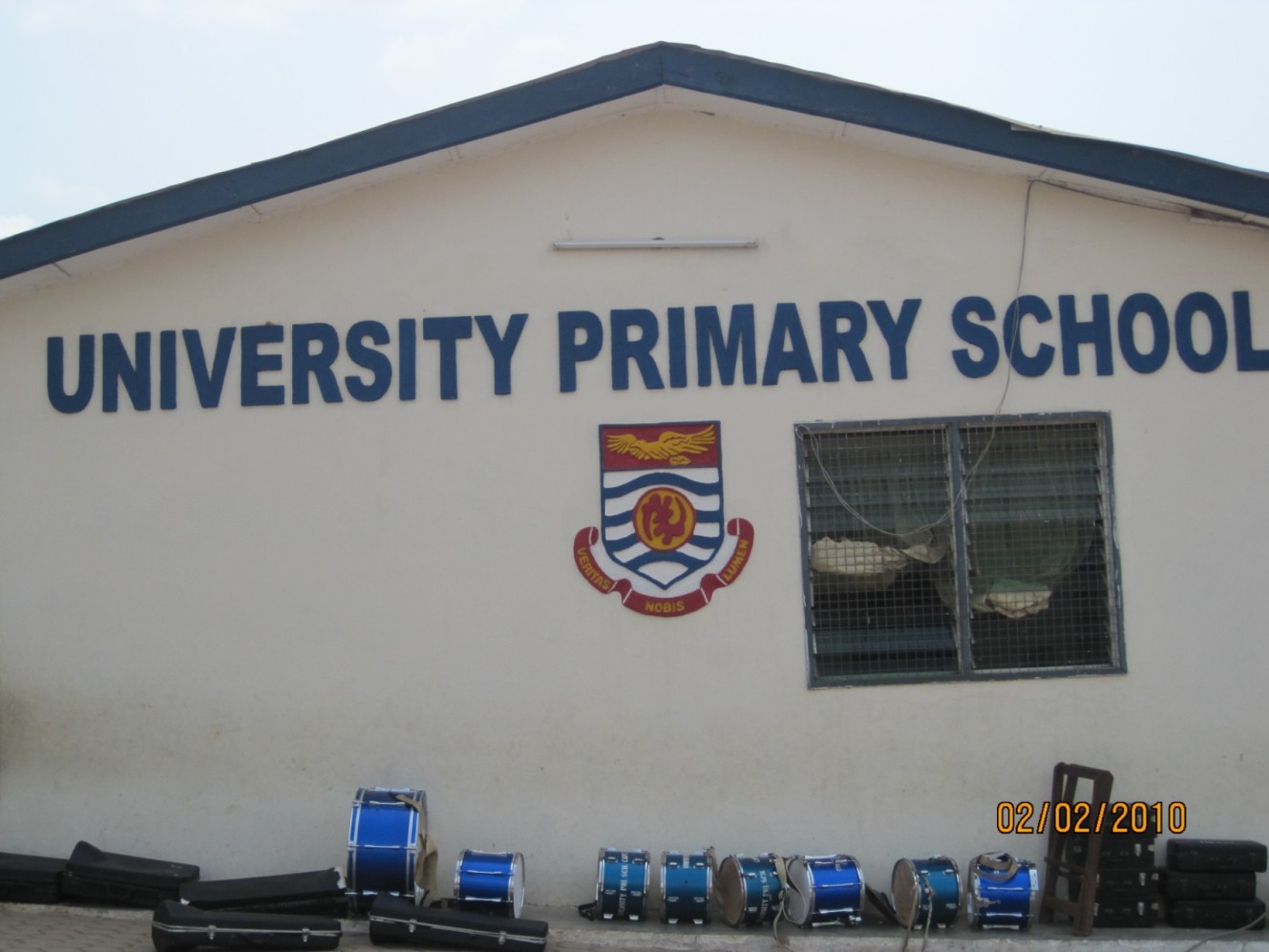 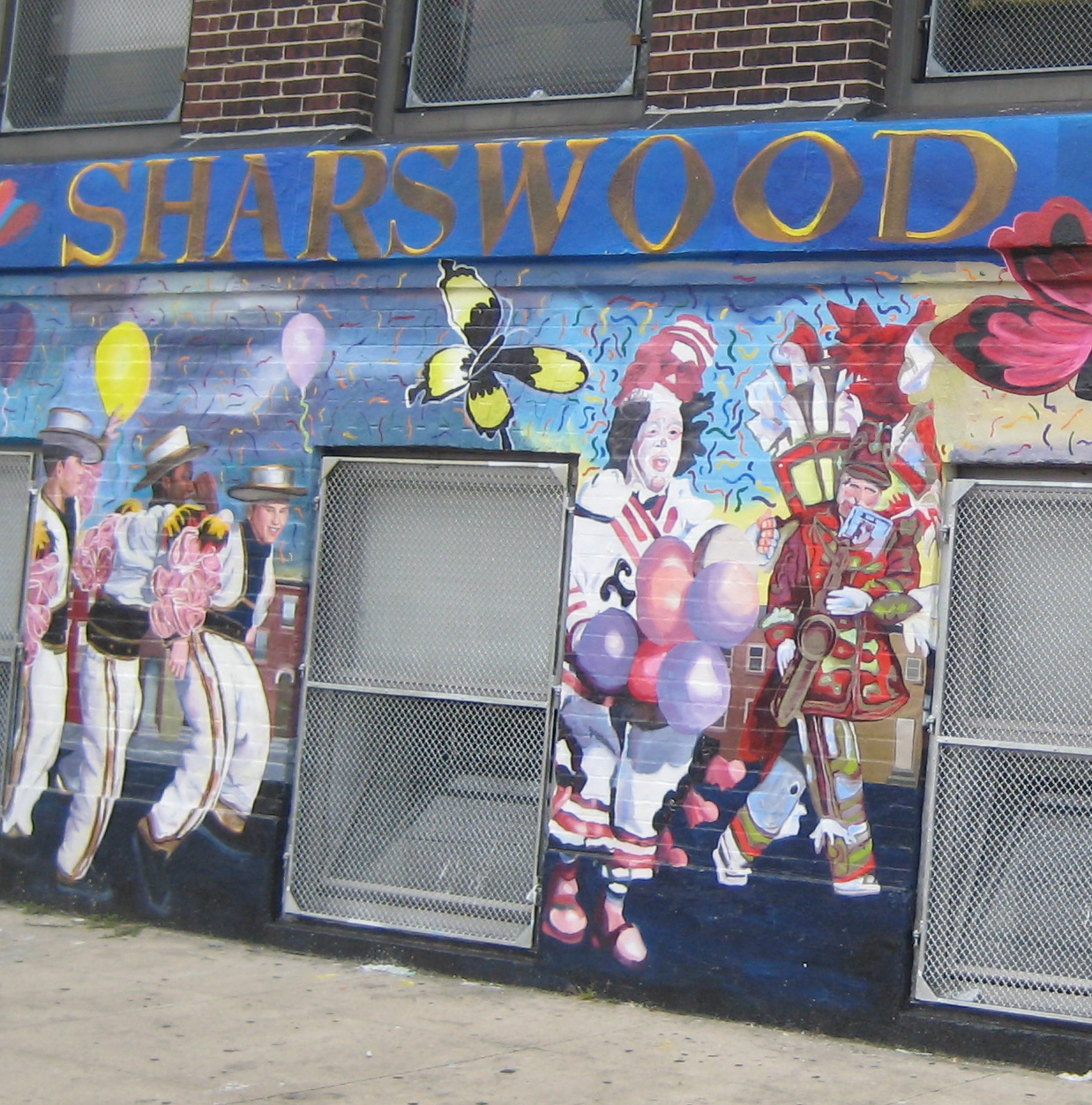 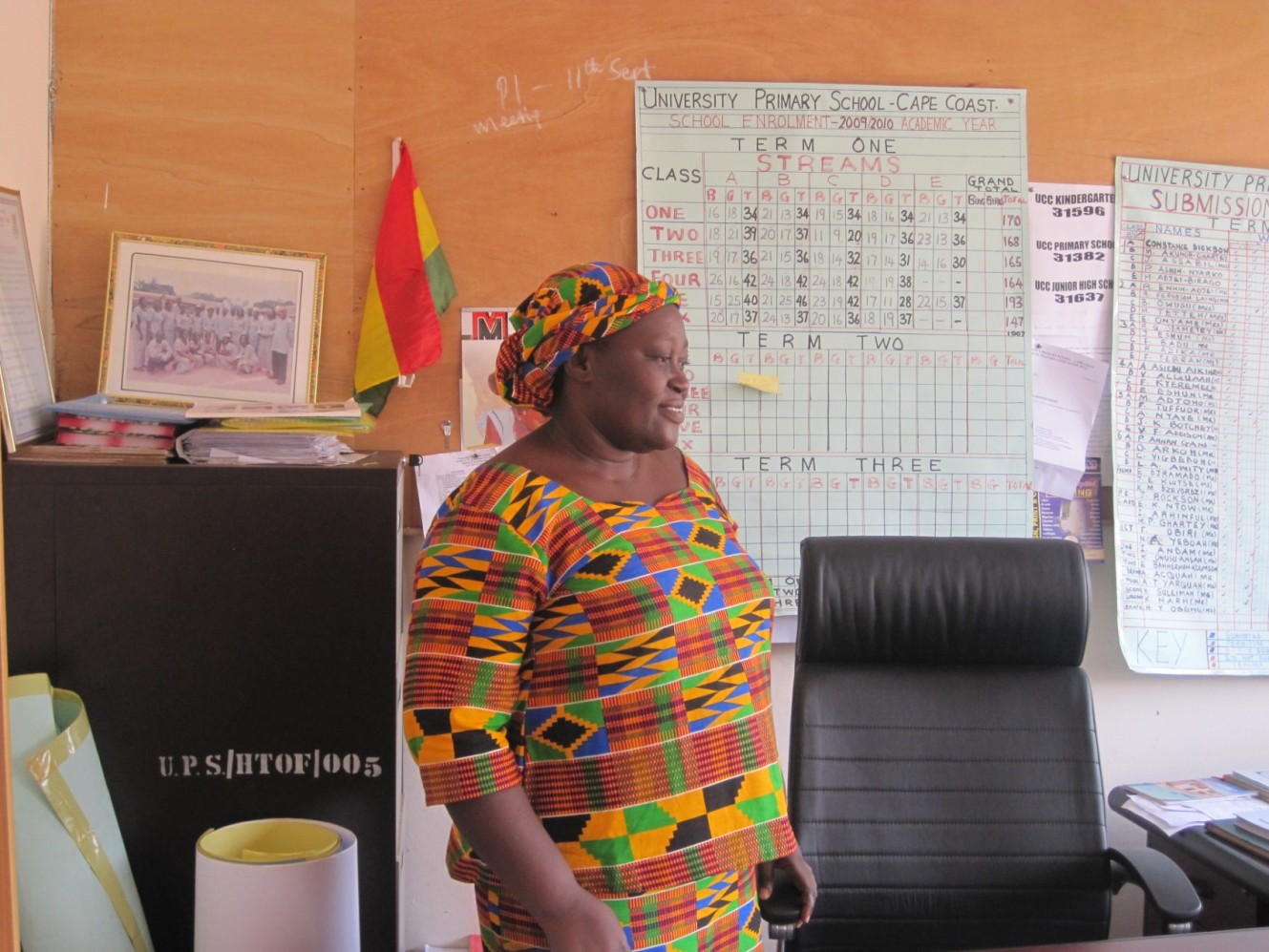 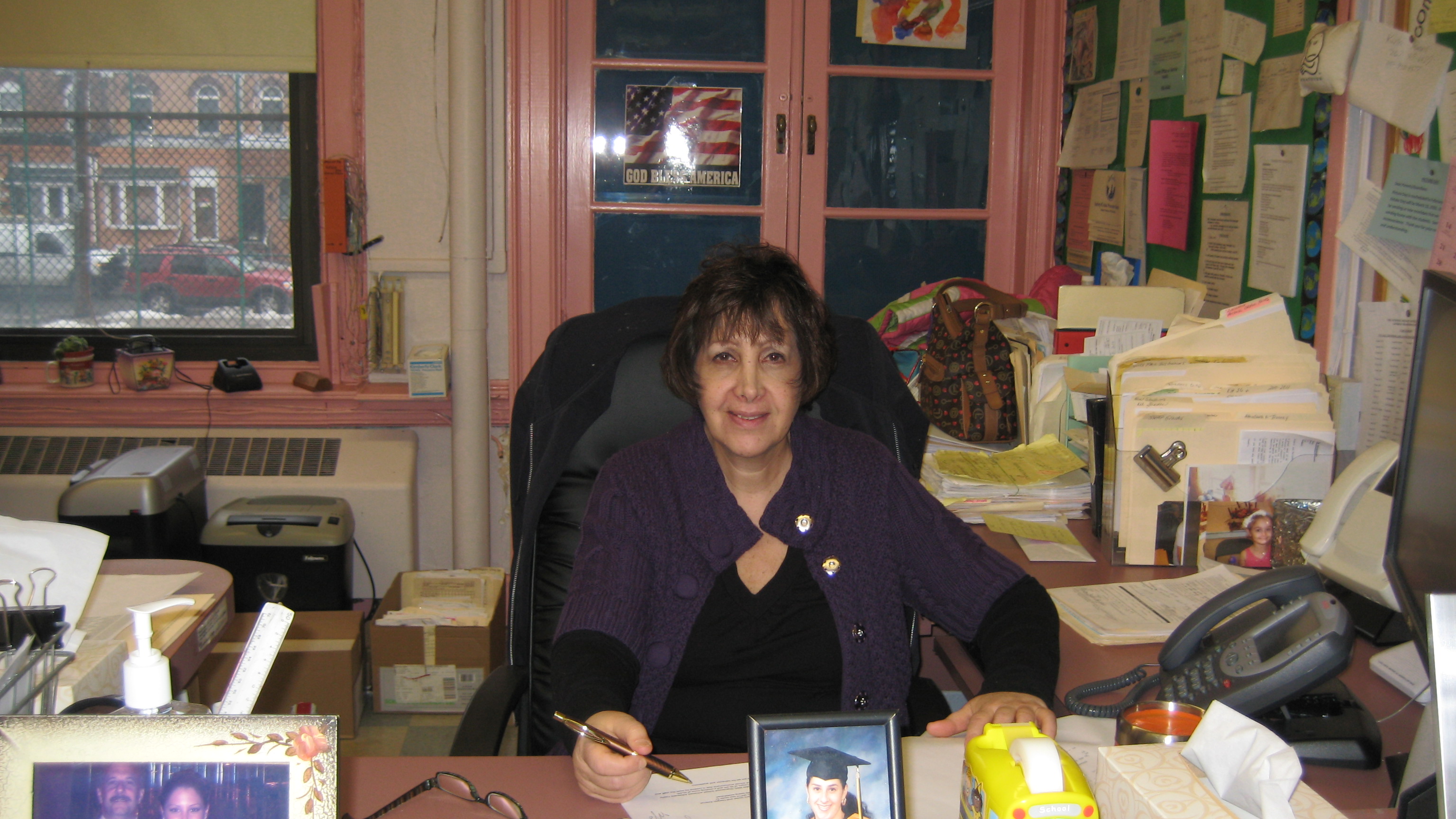 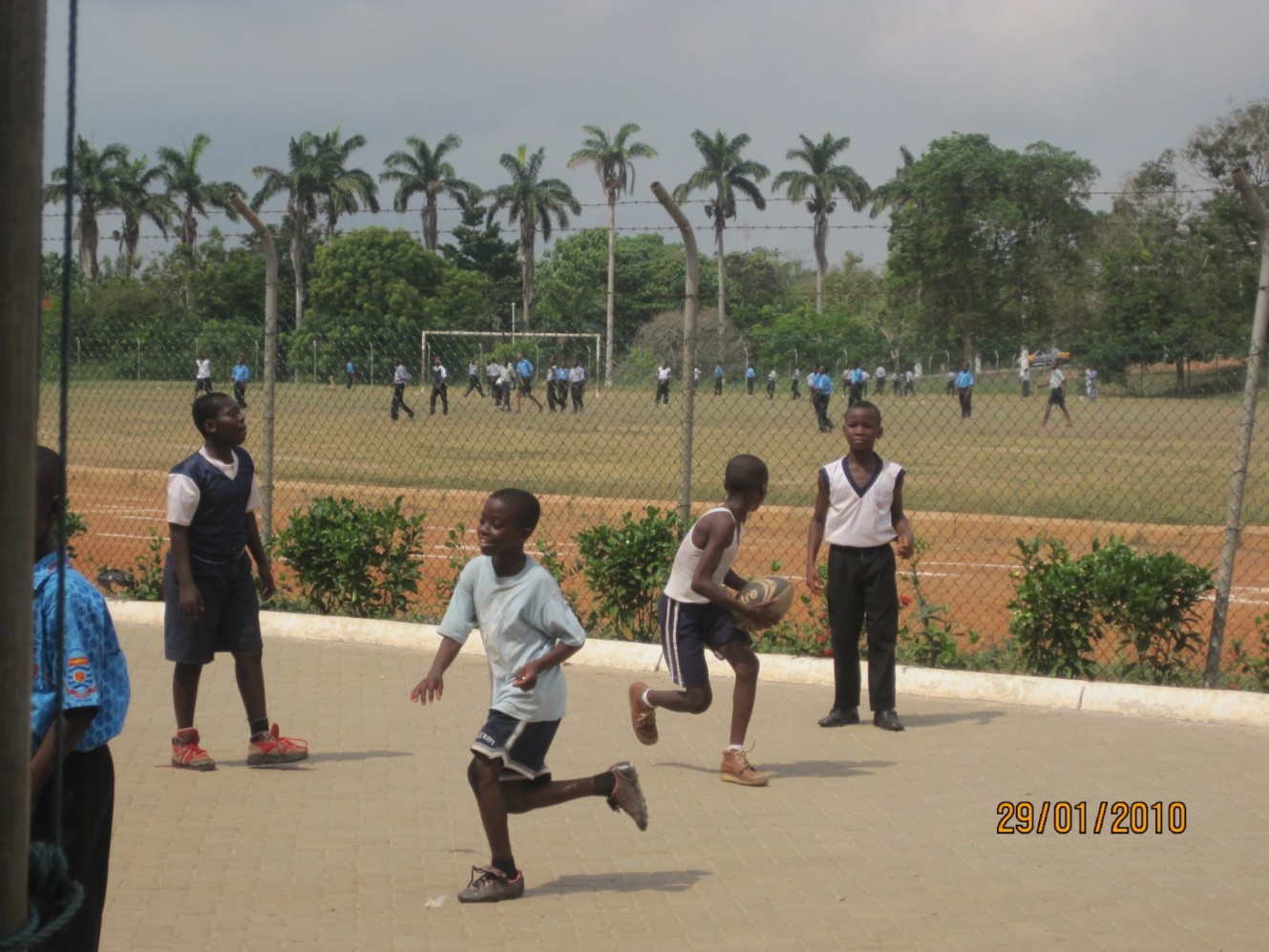 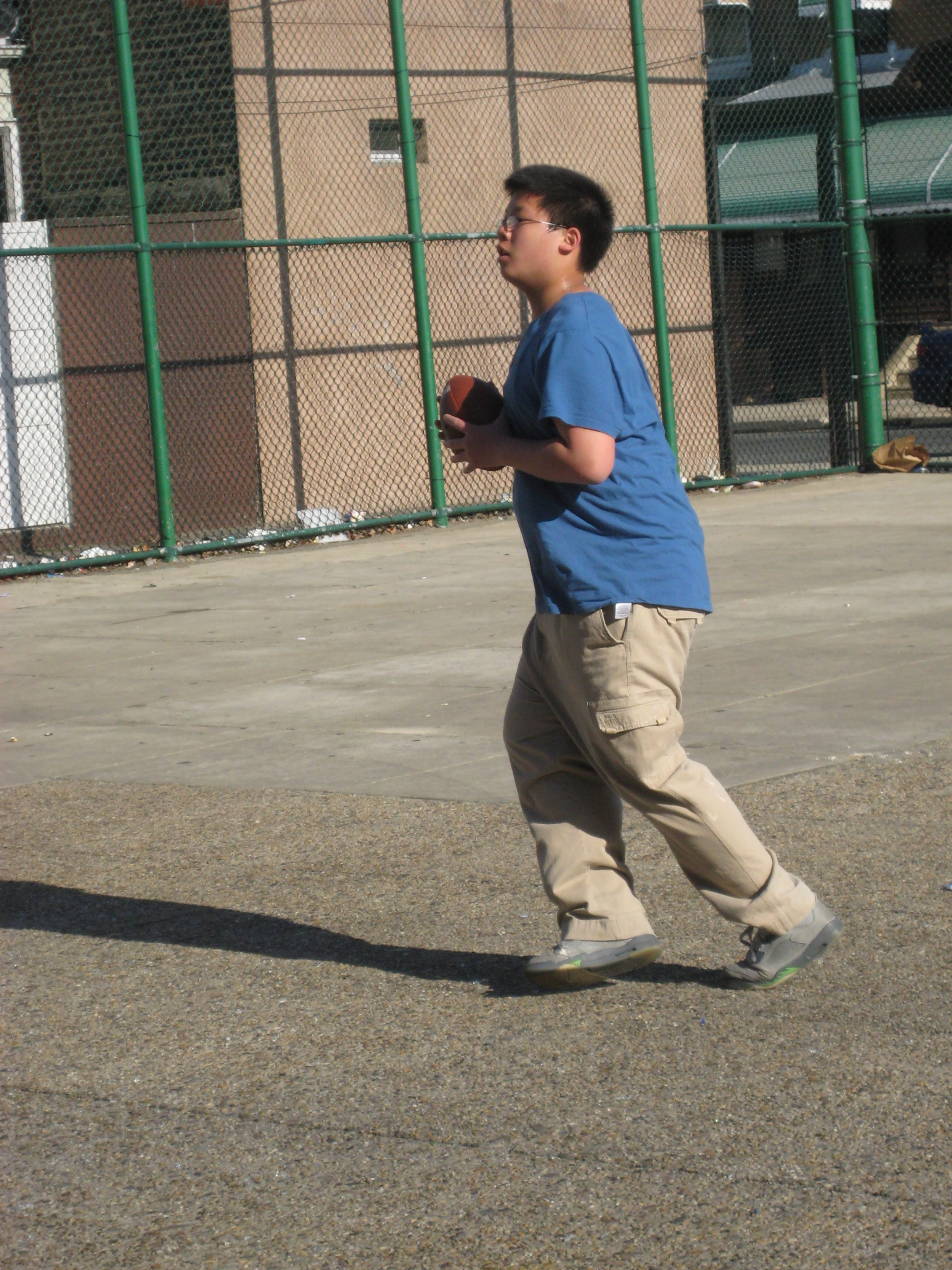 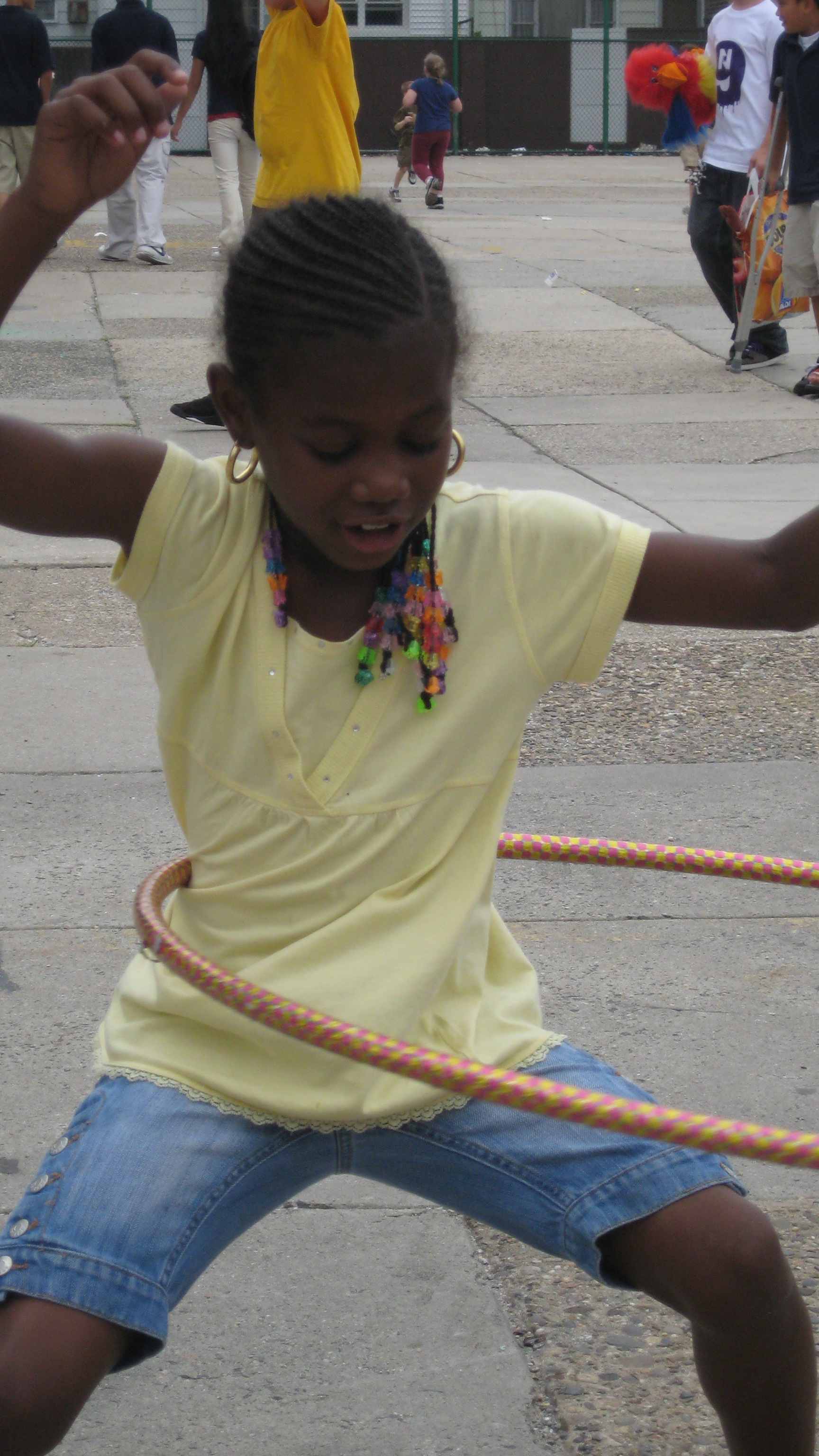 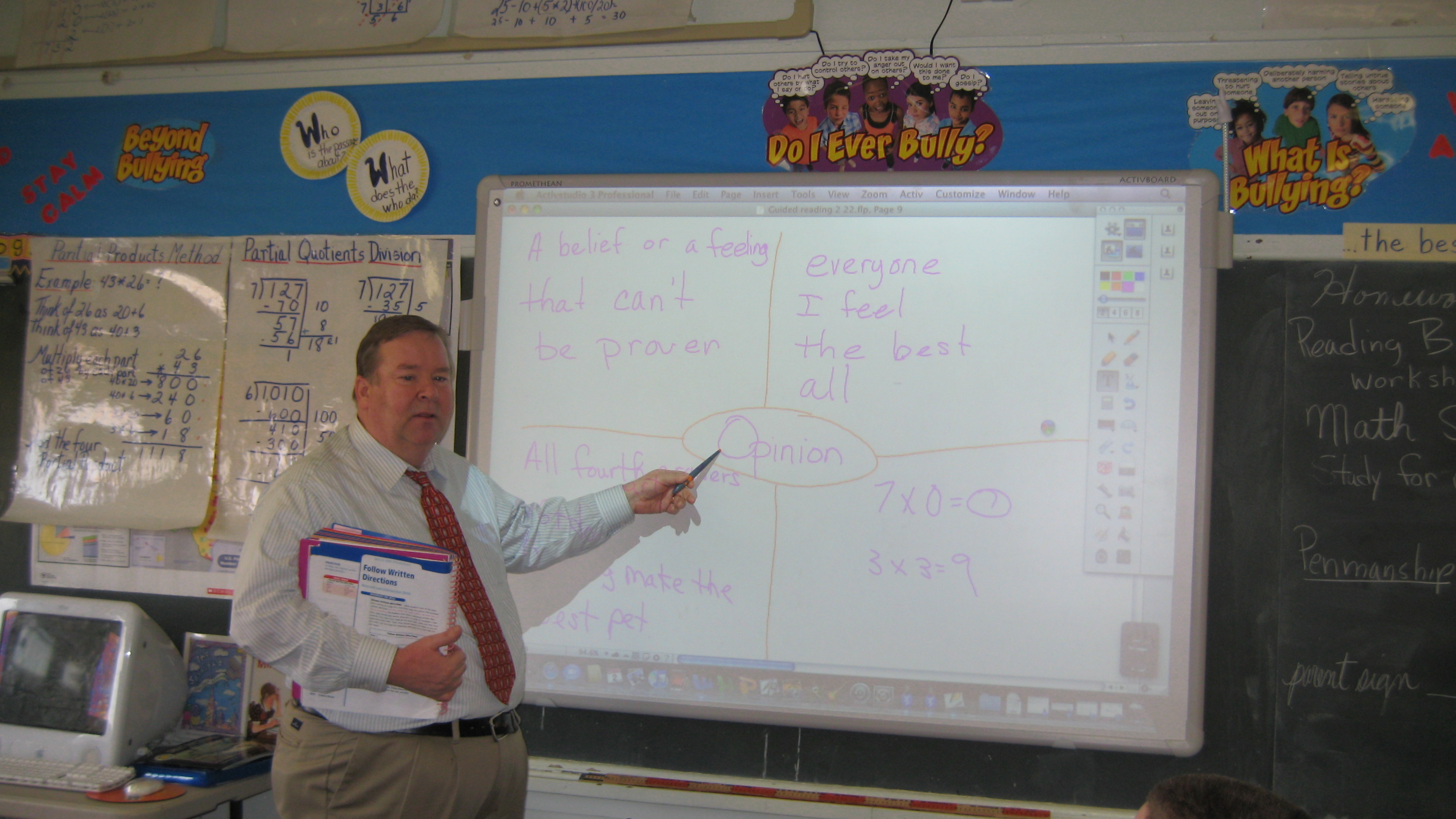 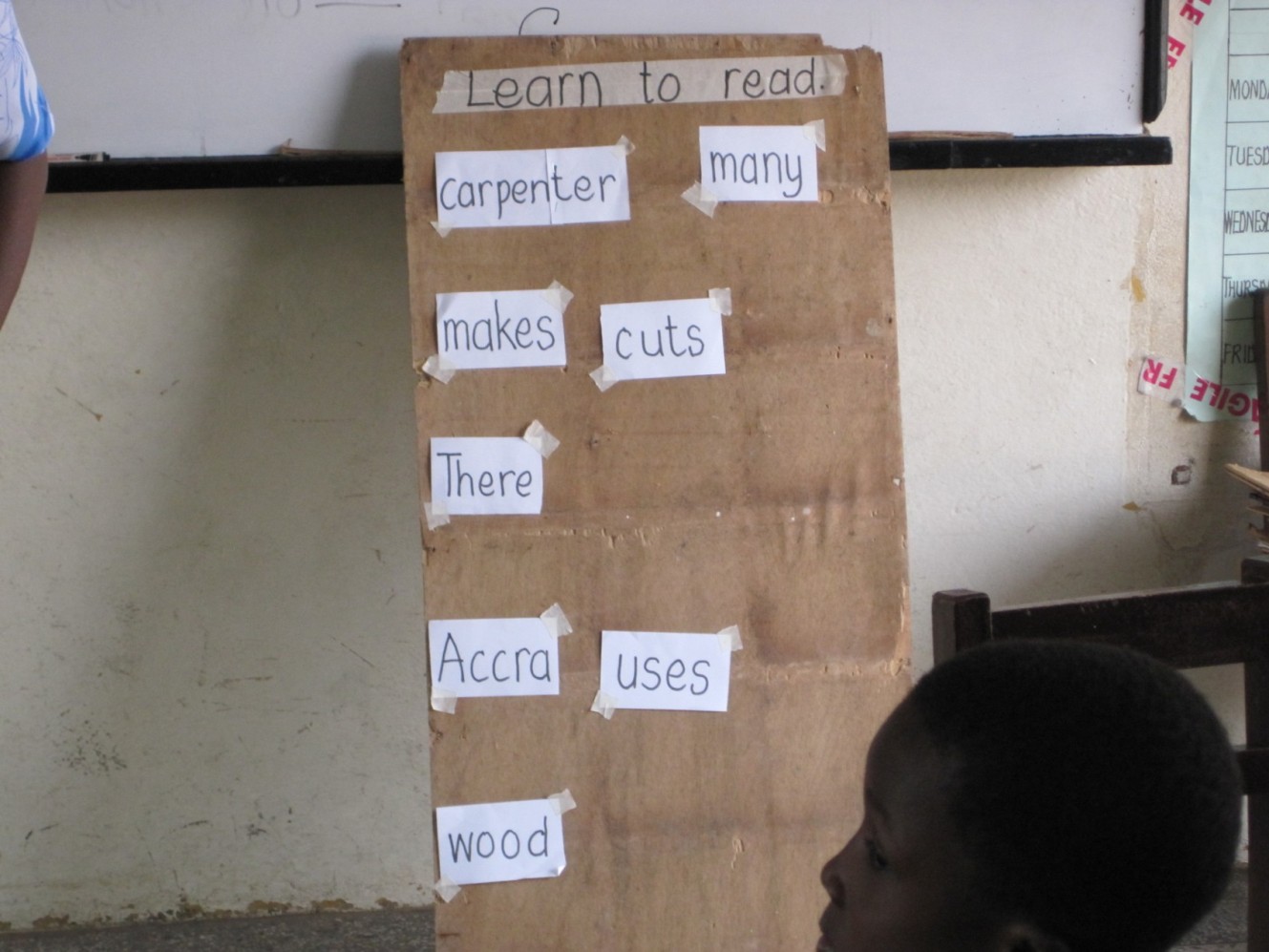 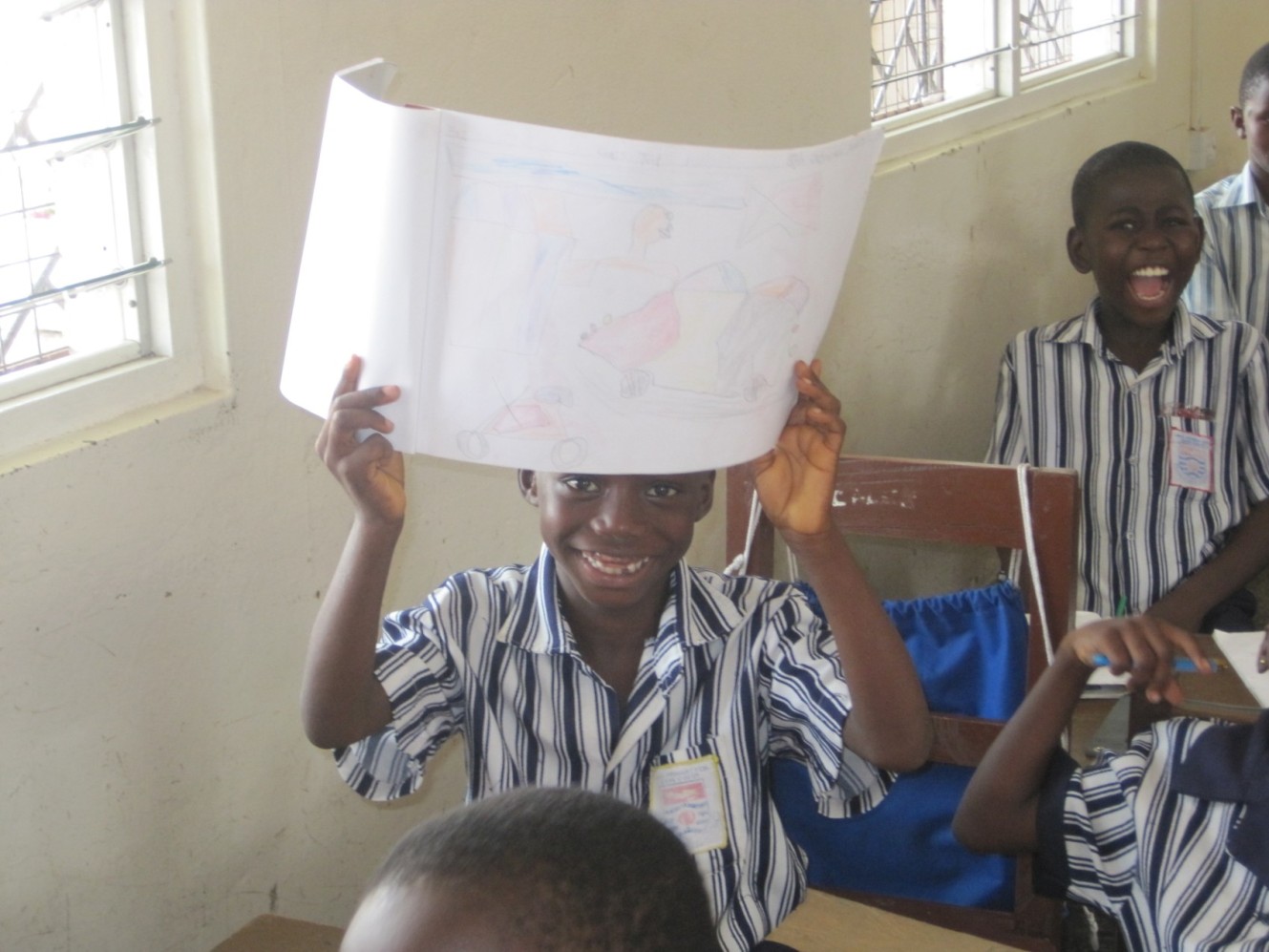 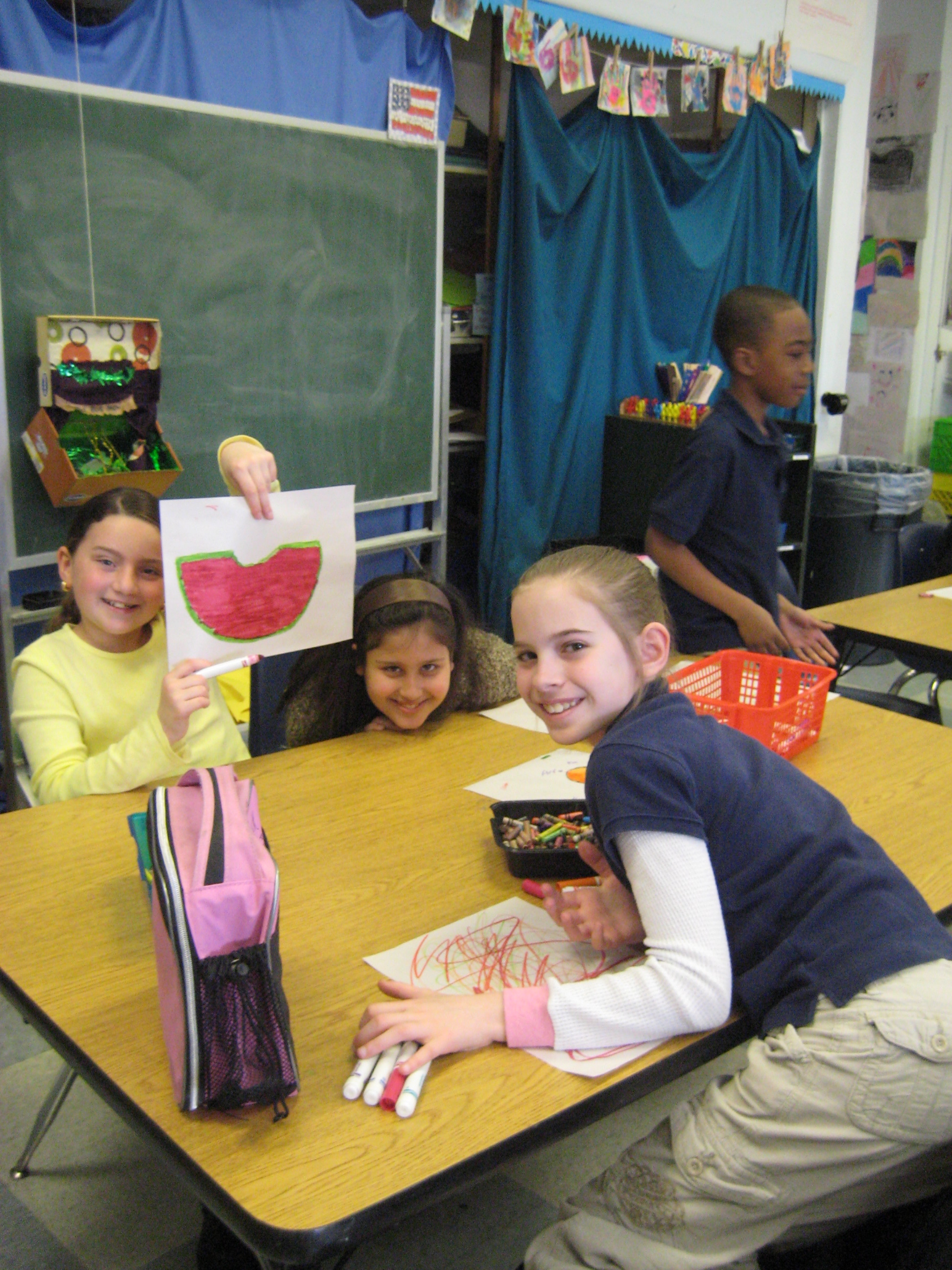 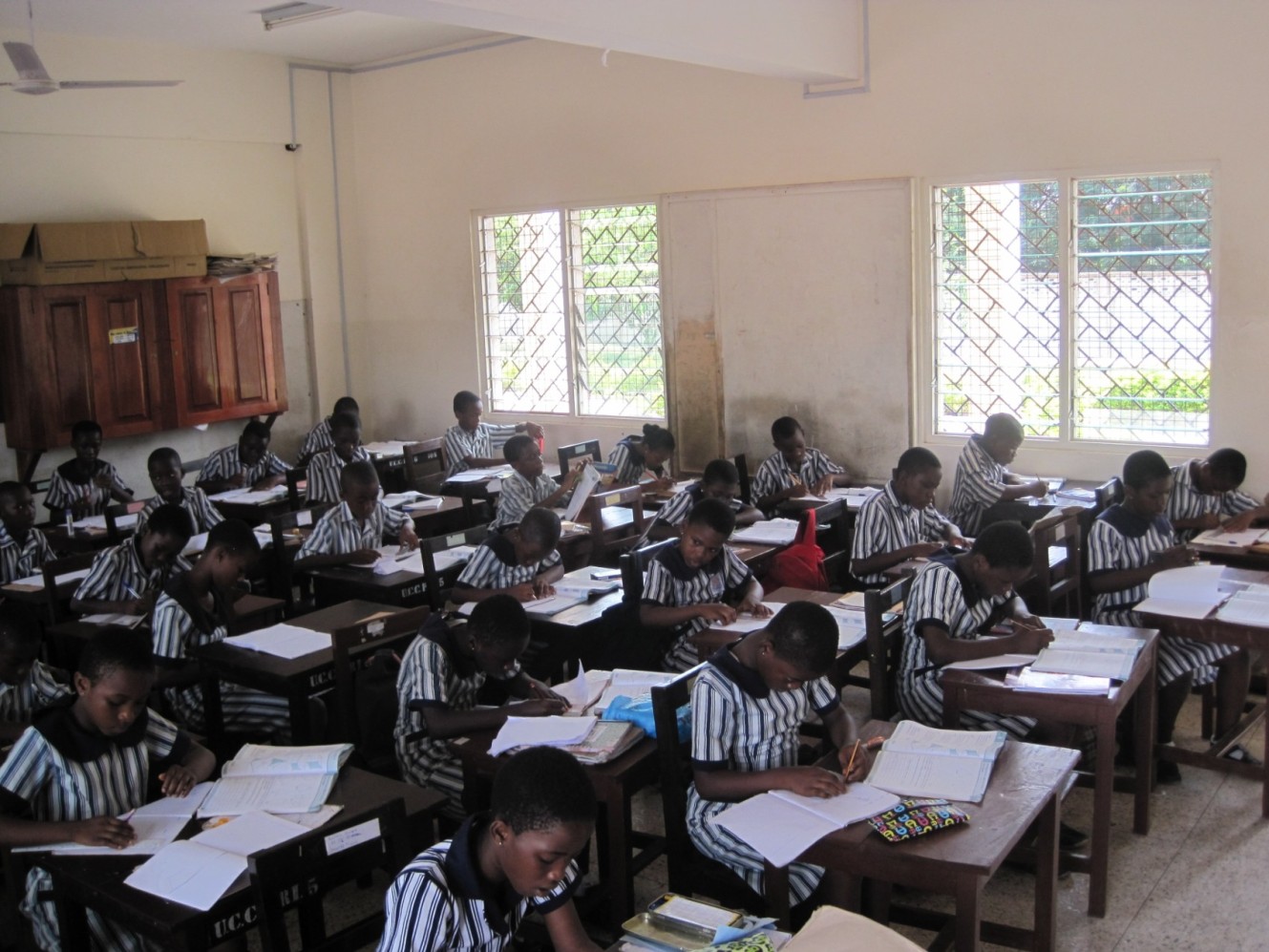 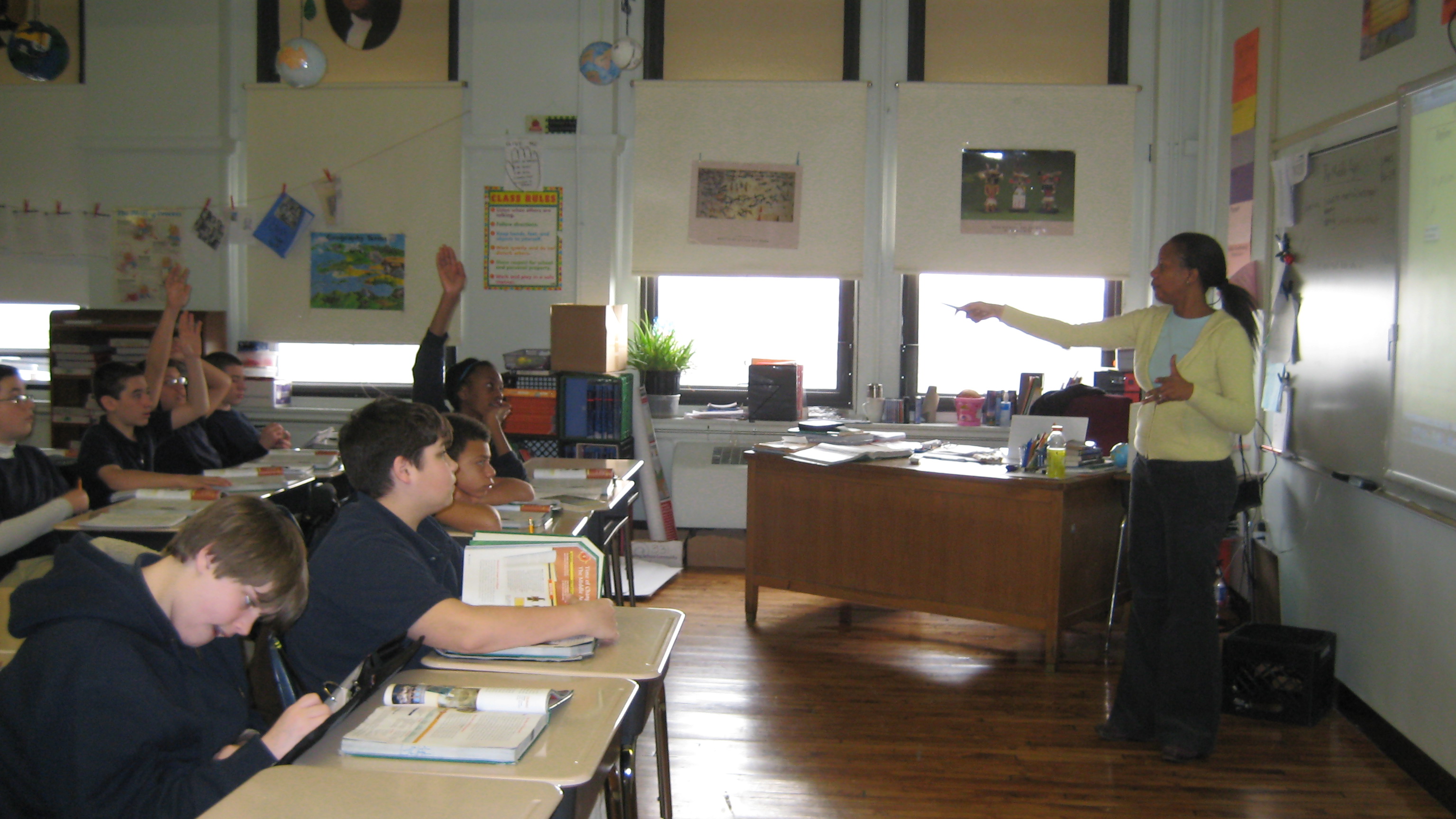 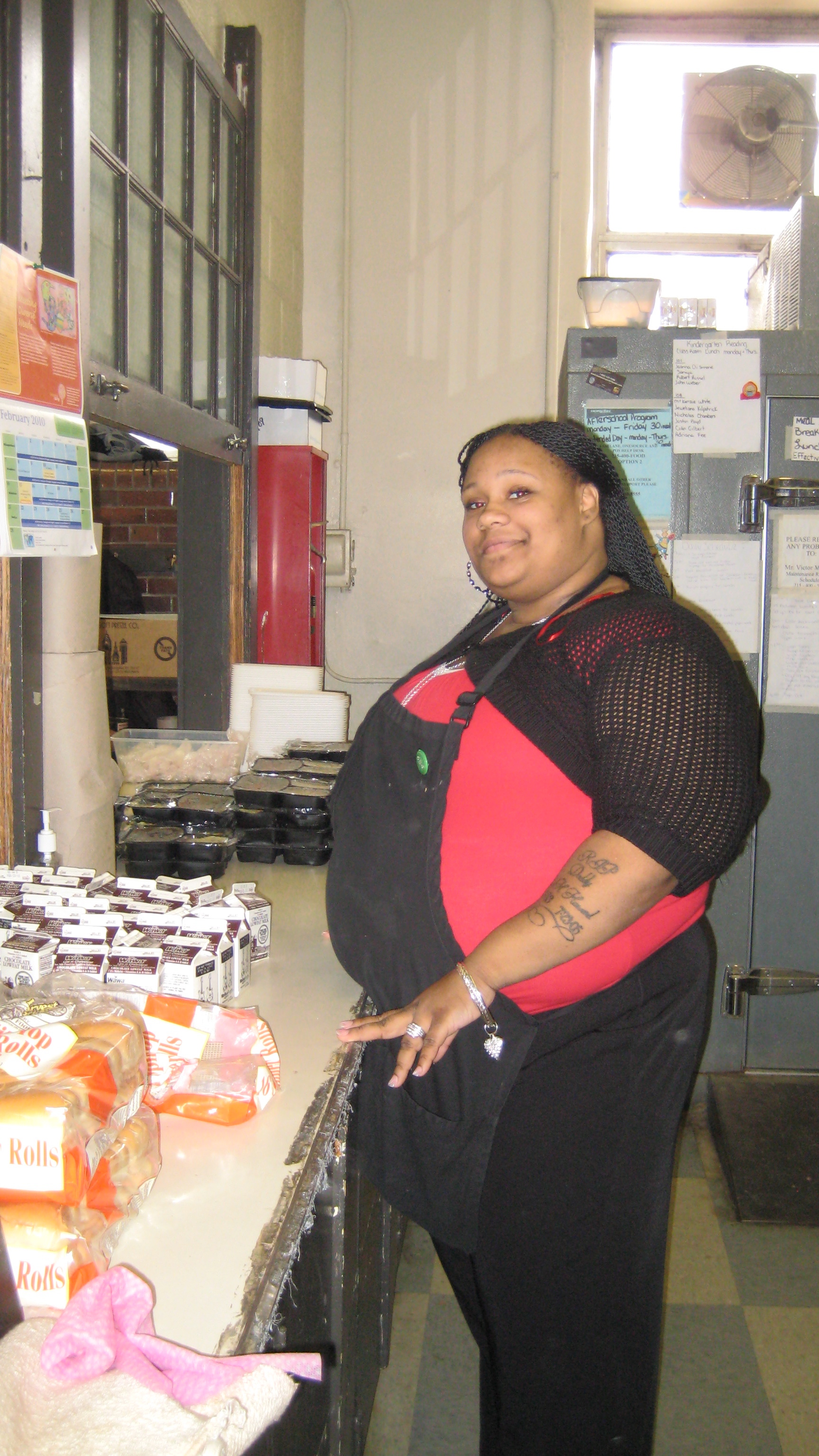 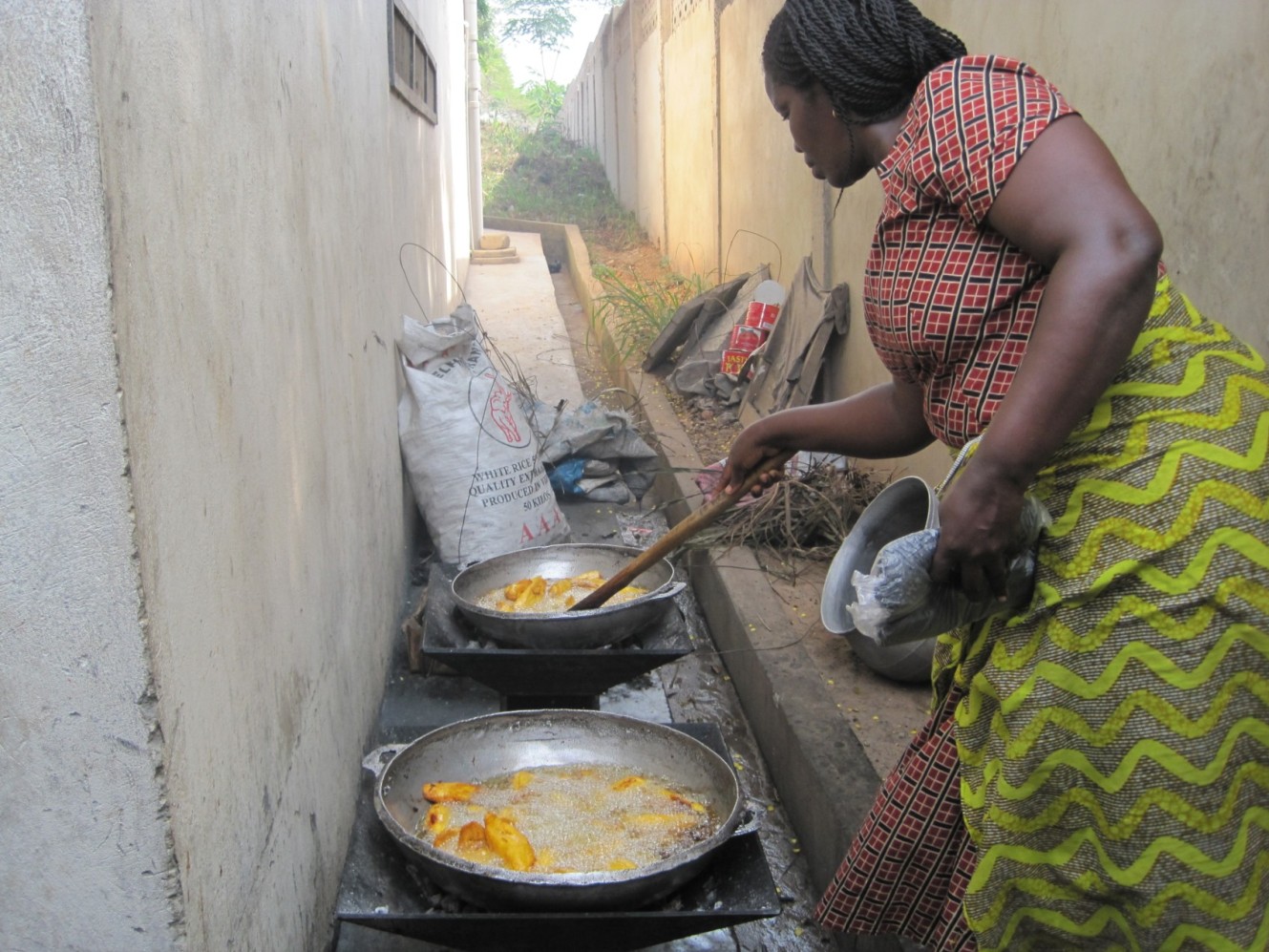 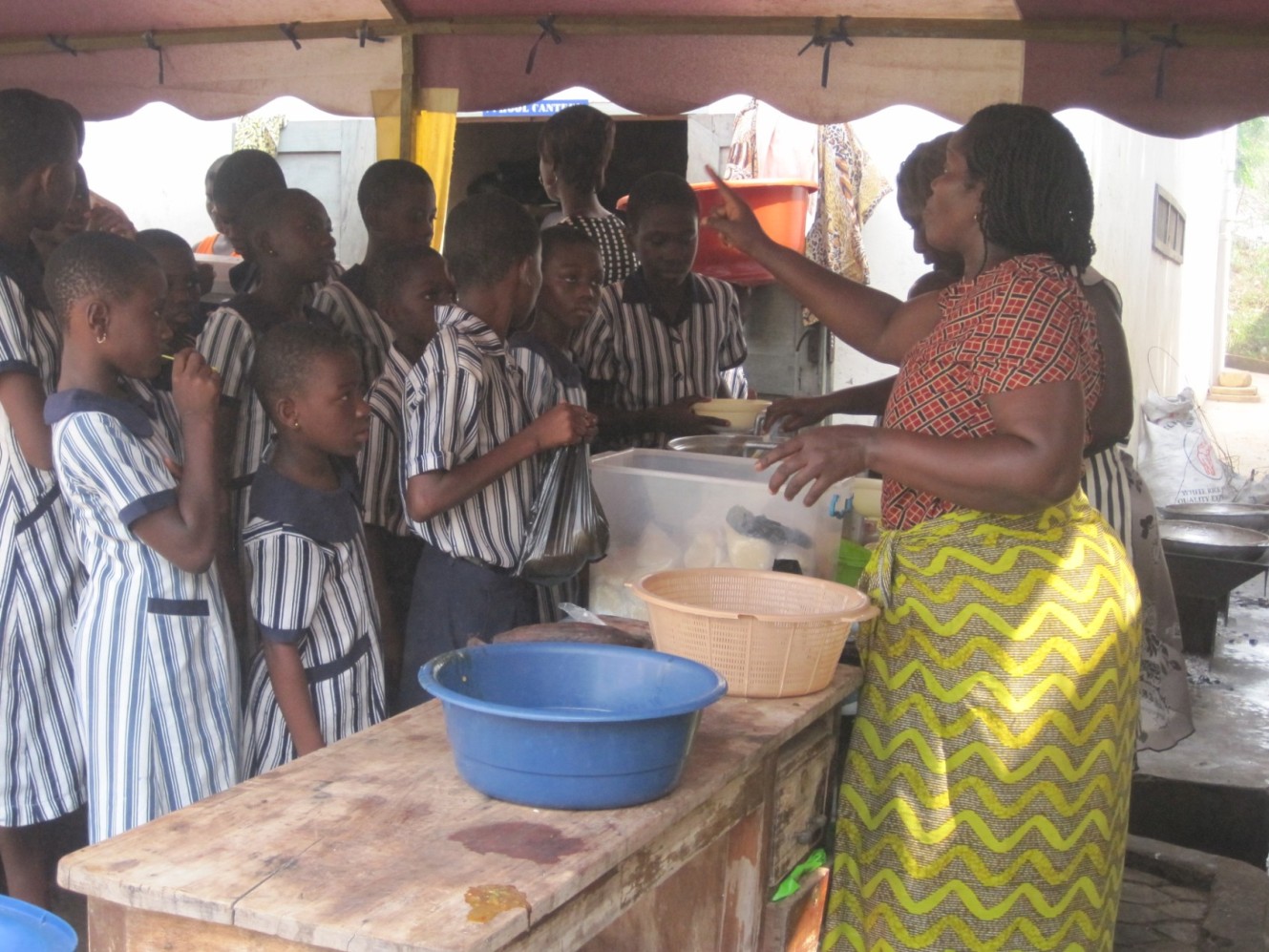 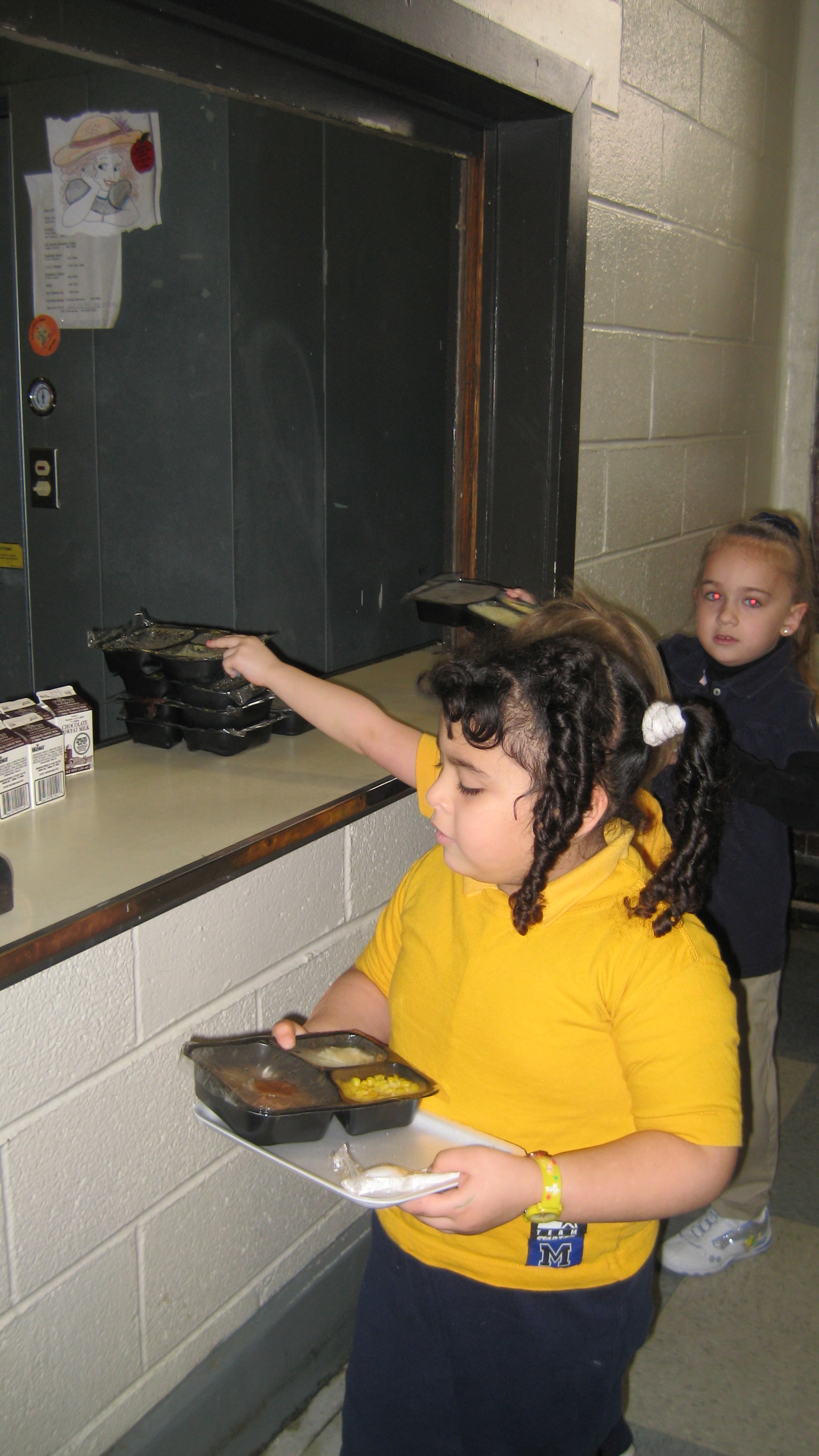 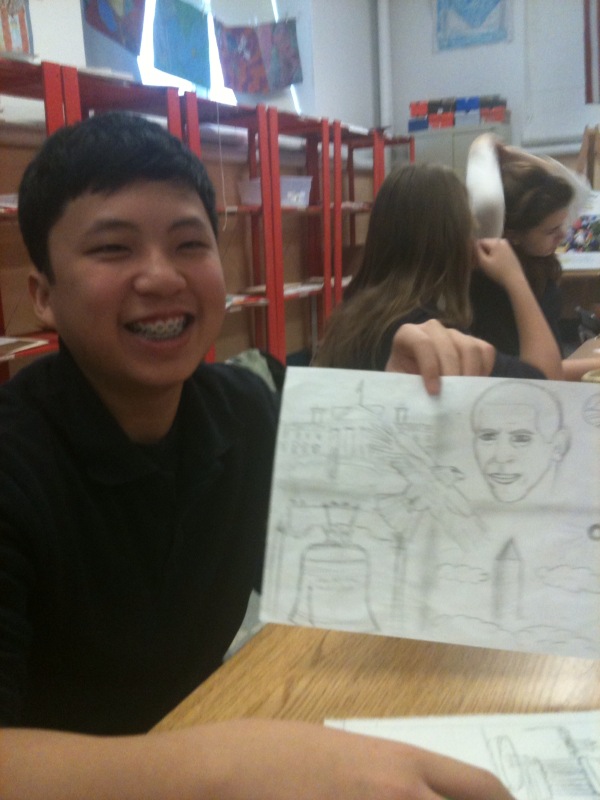 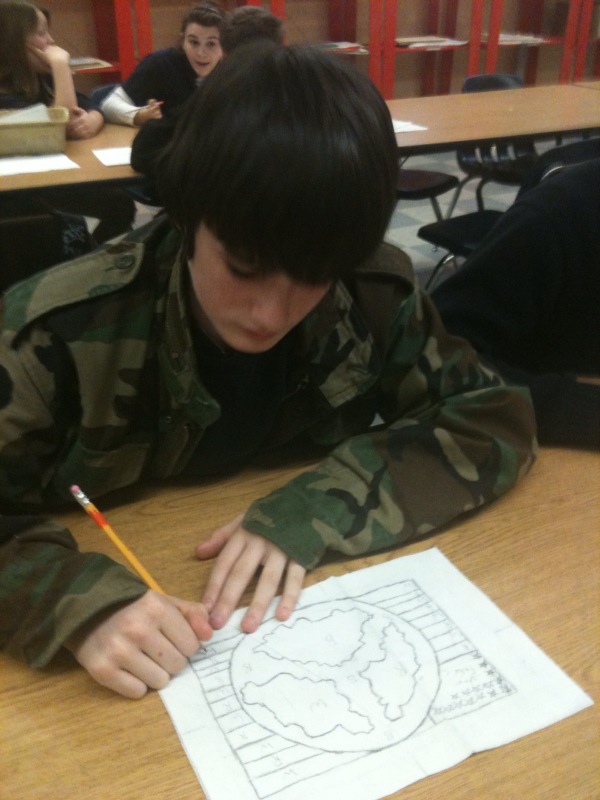 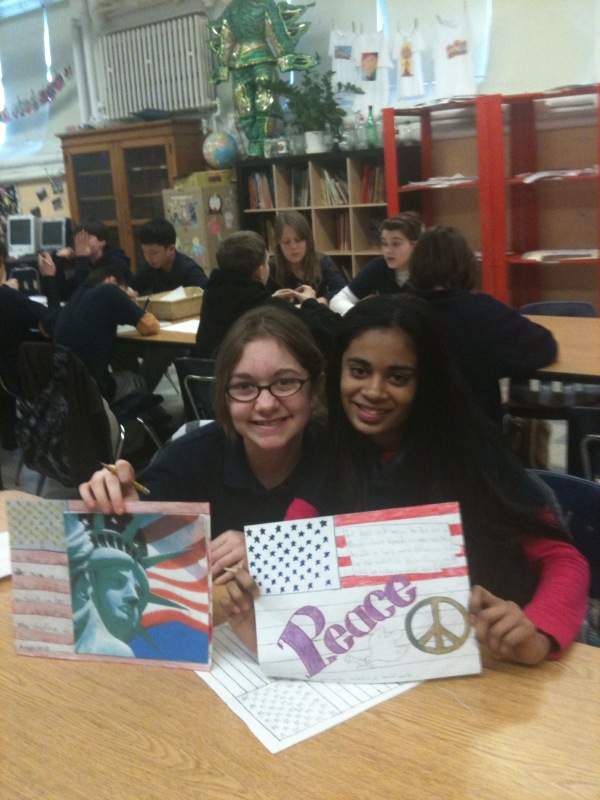 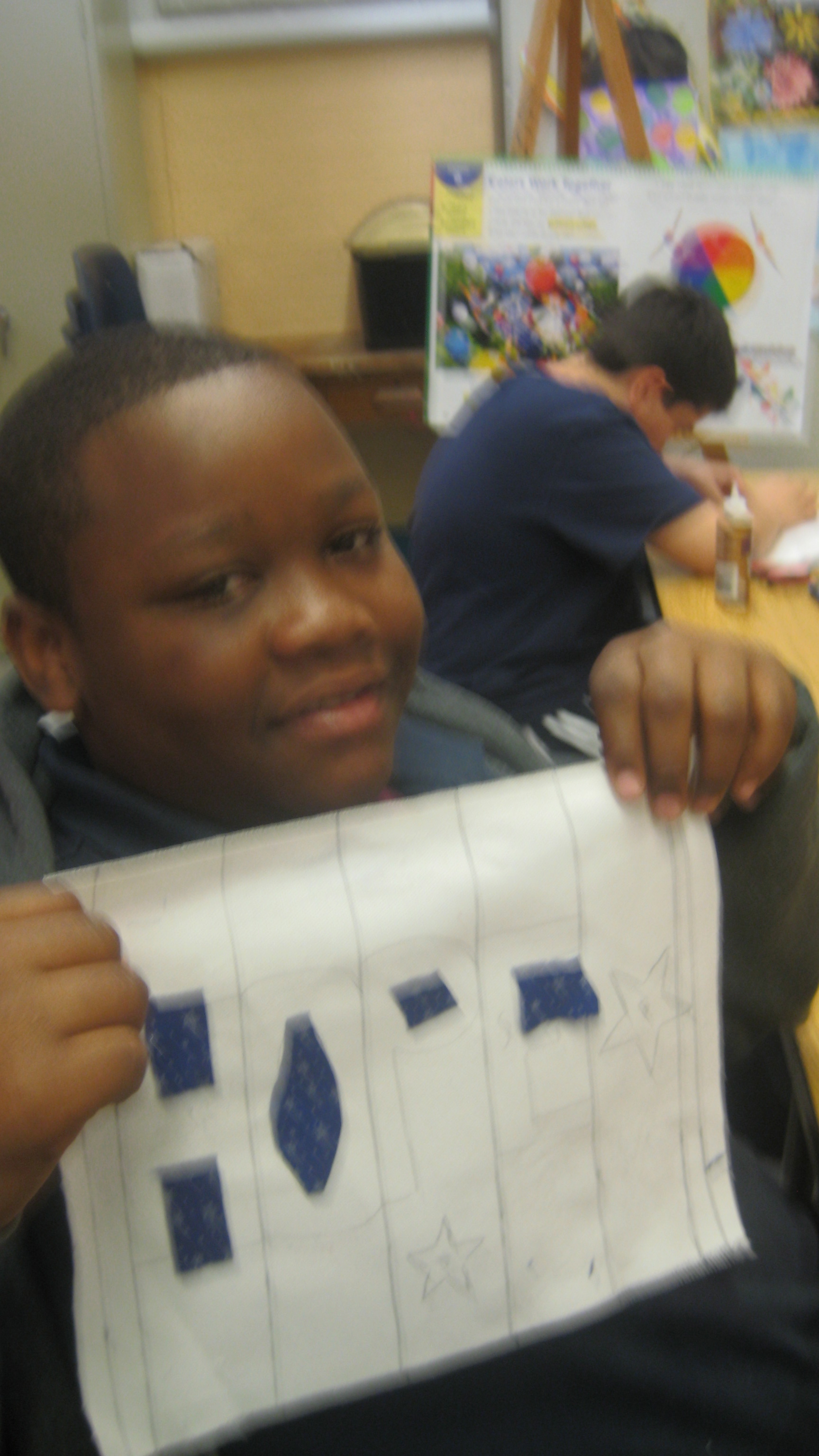 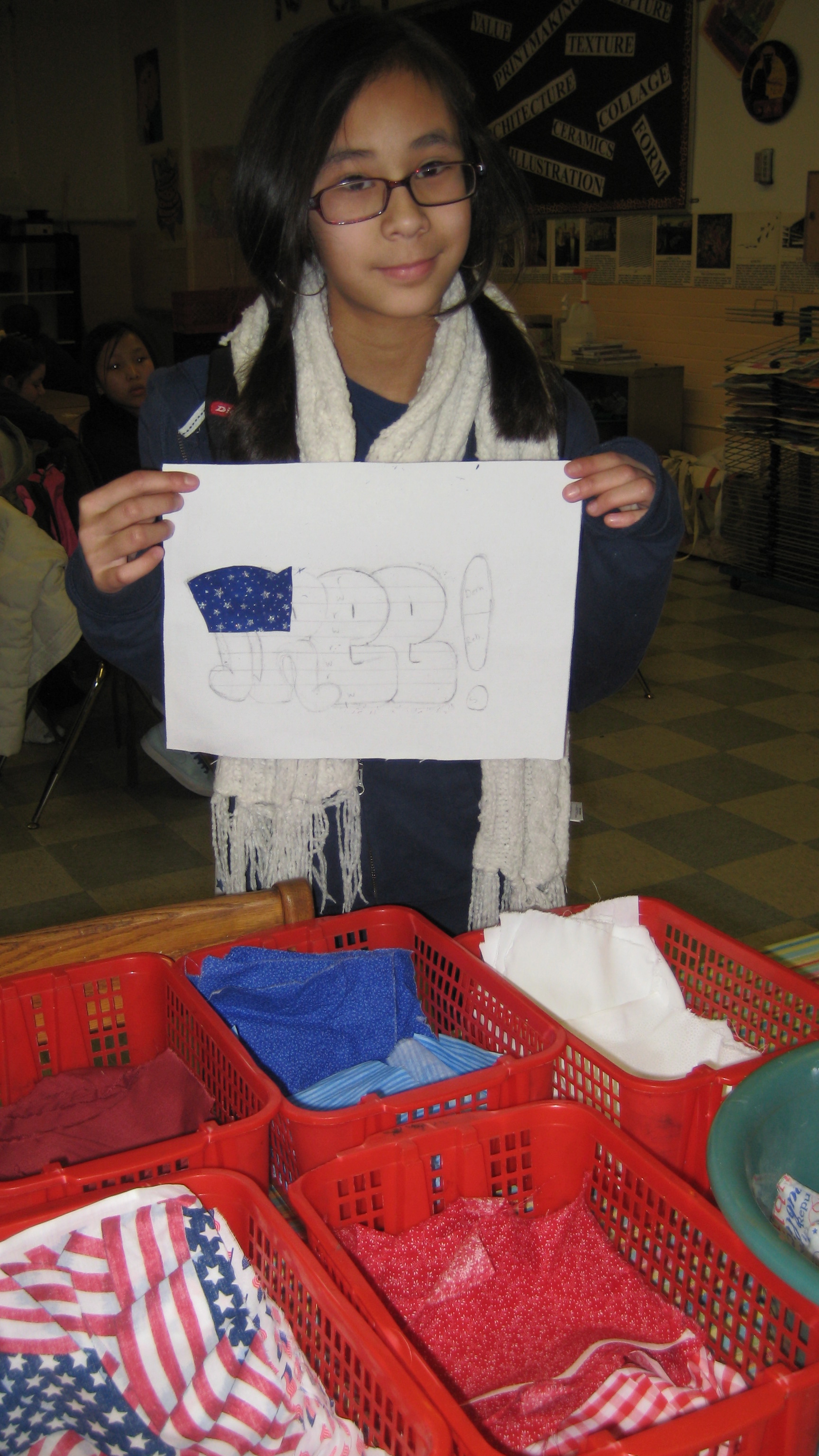 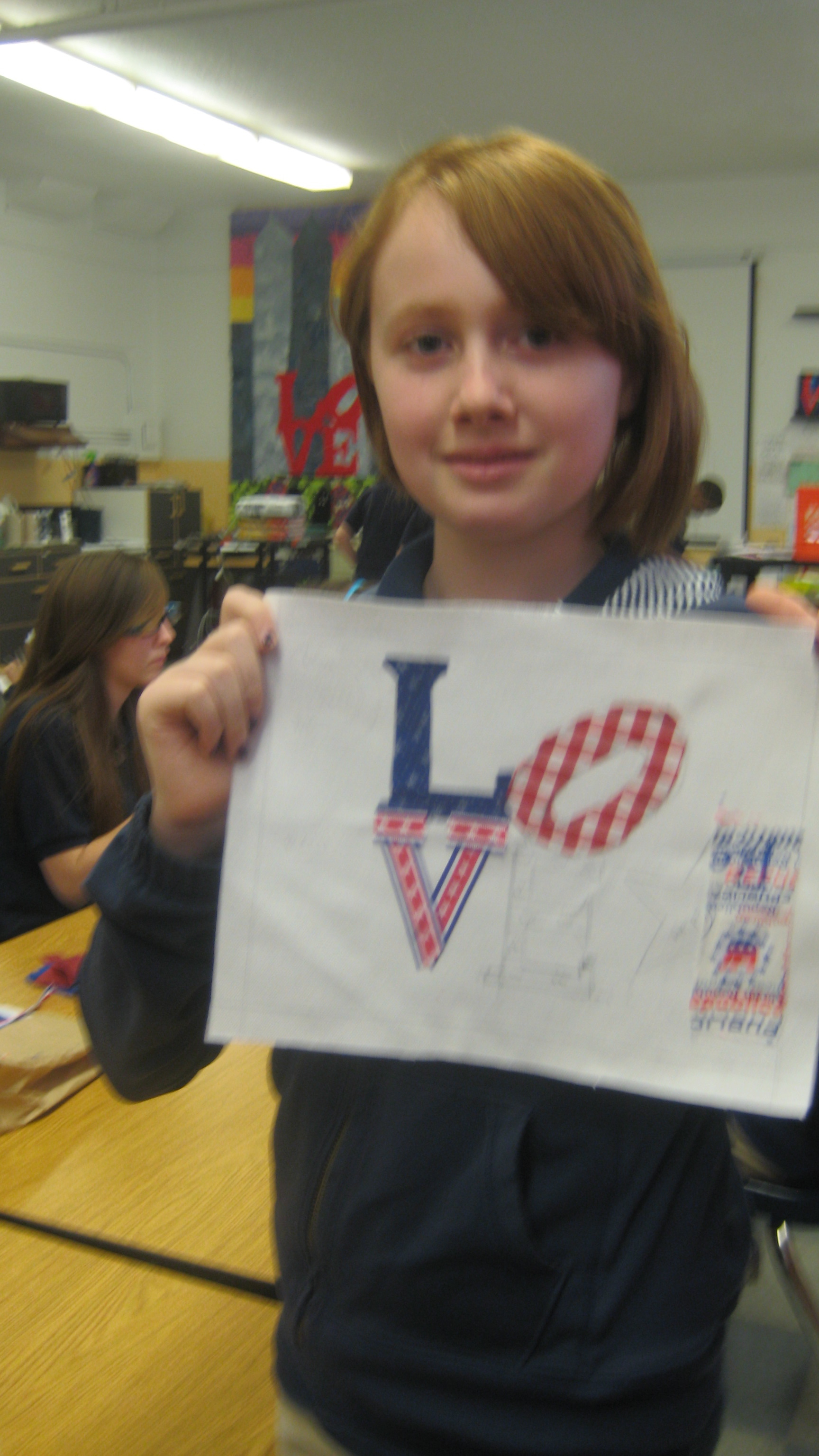 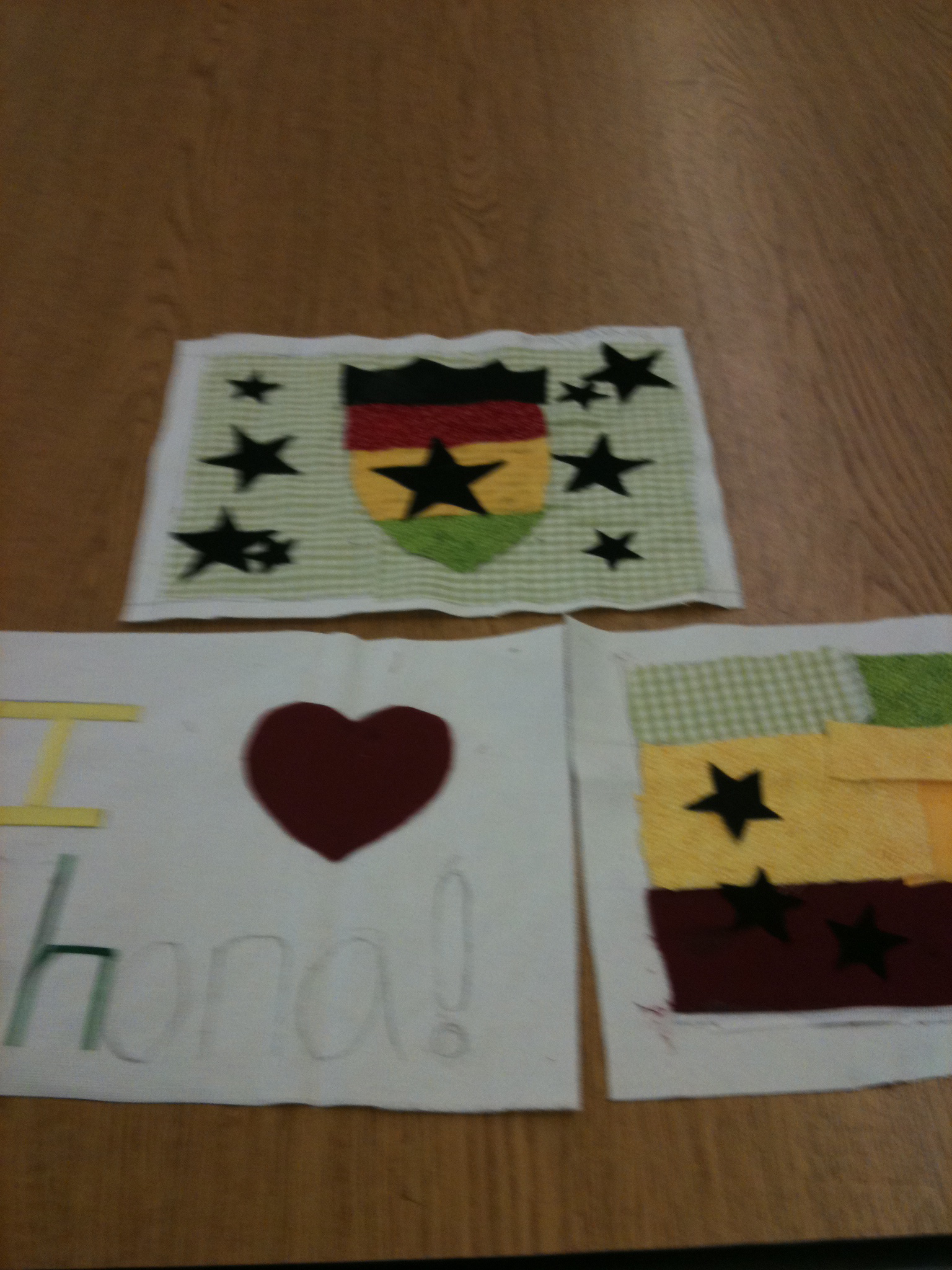 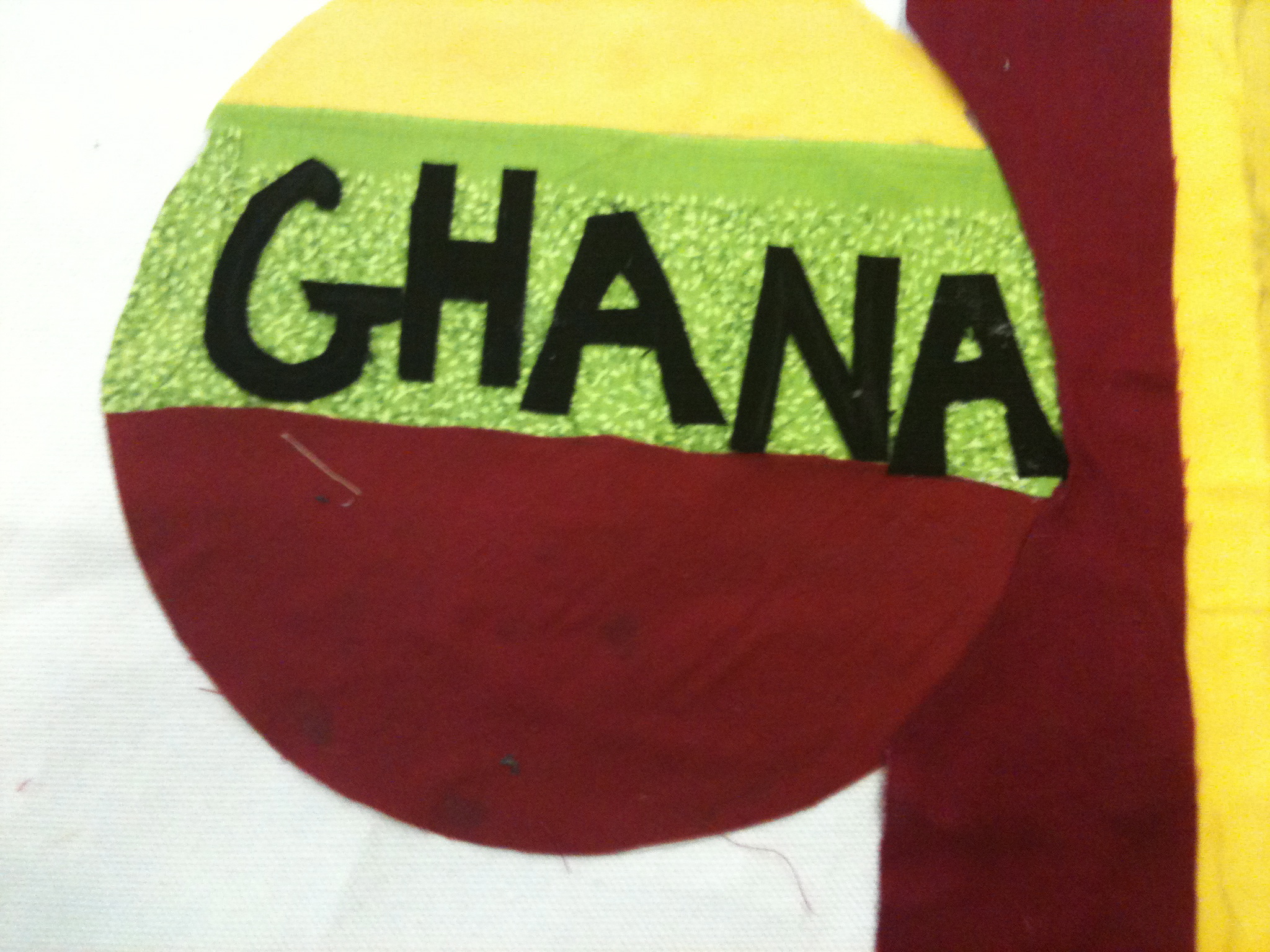 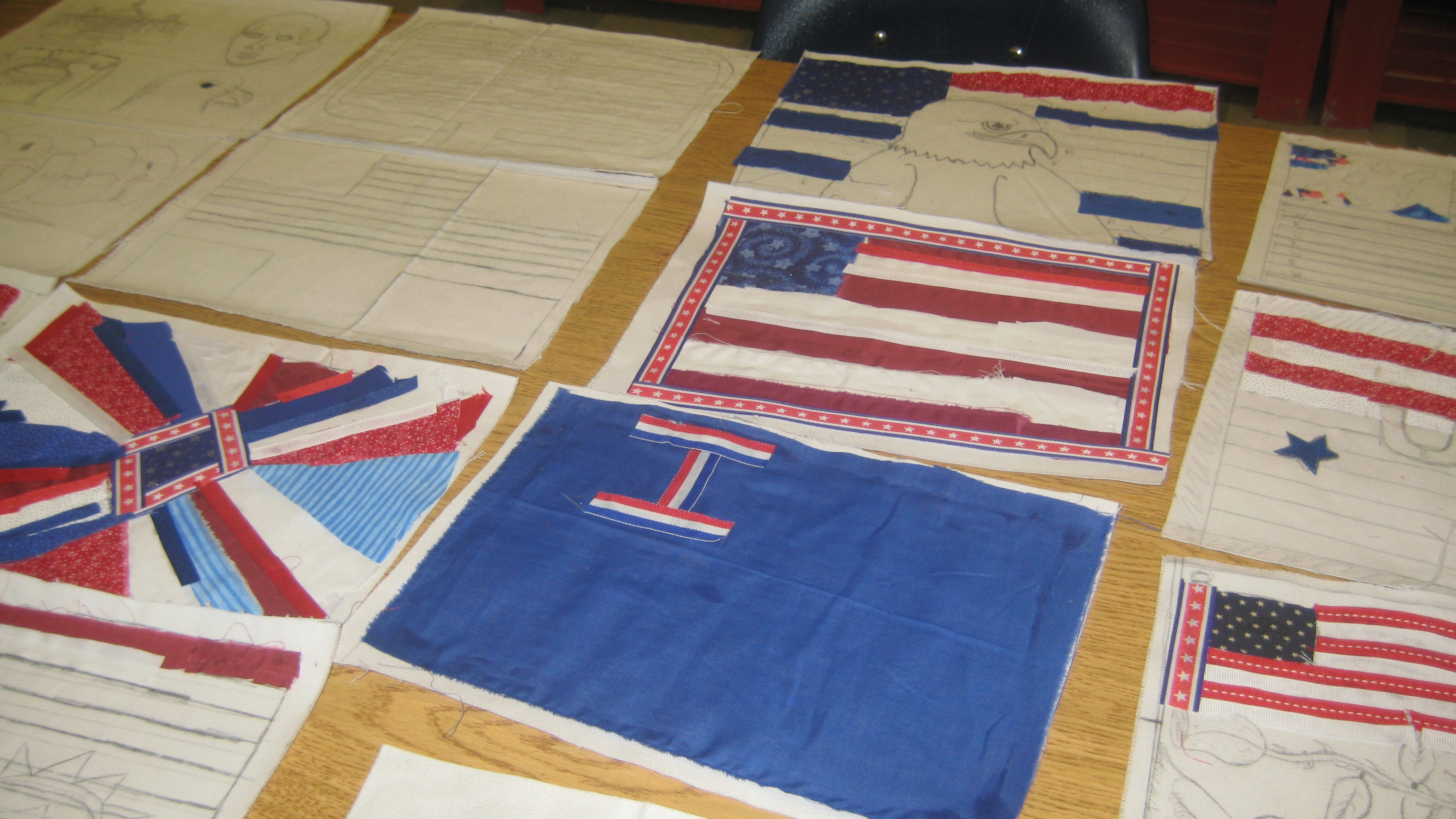 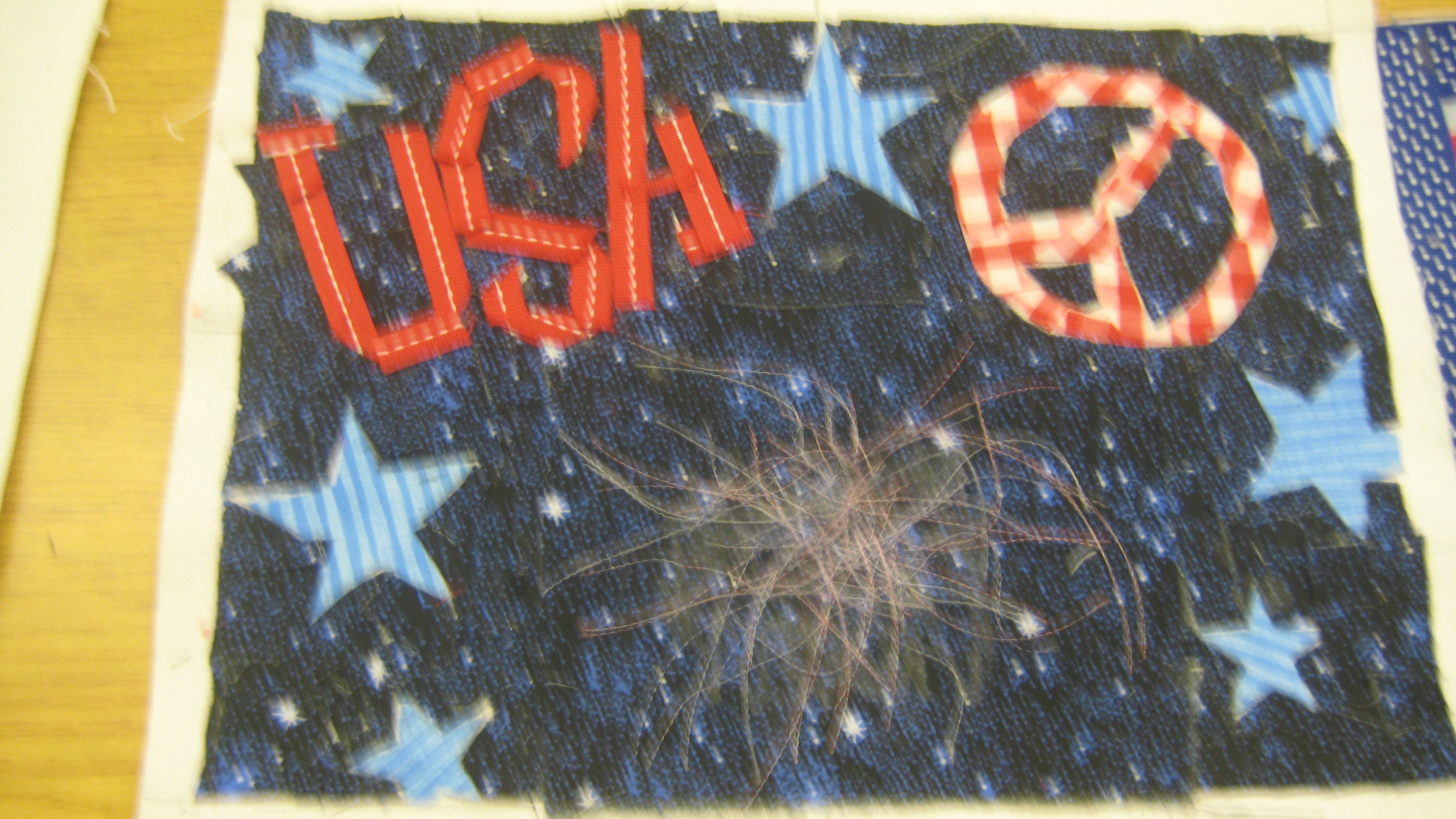 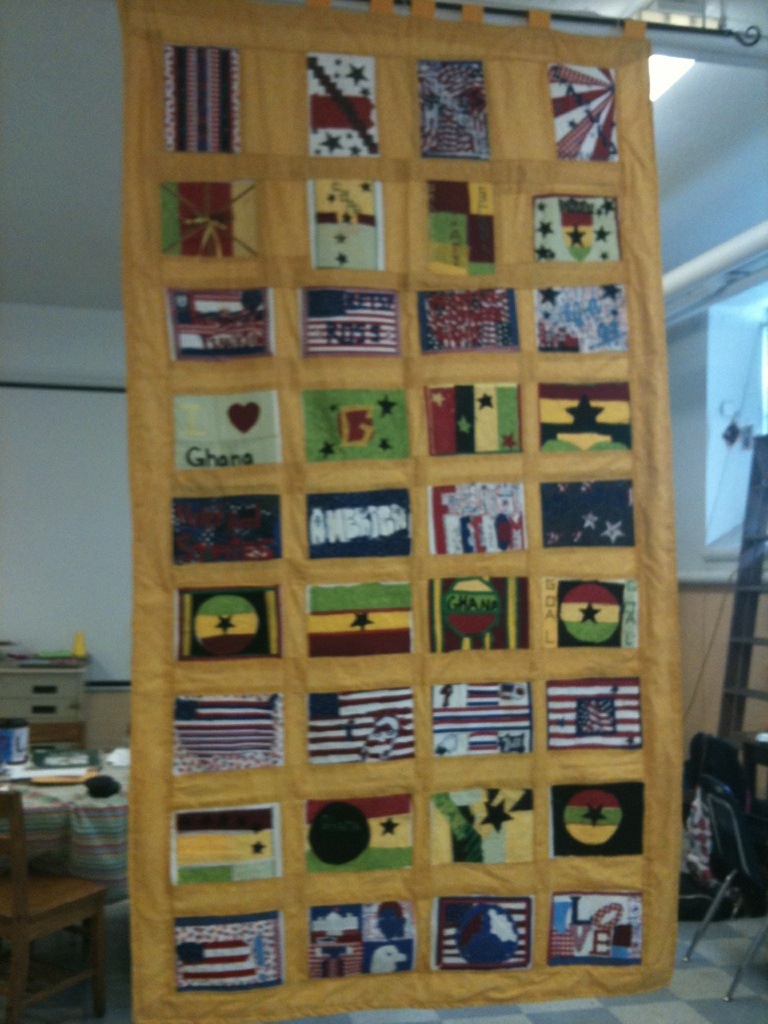 Creating a New Bridge
Make a new friend from another part of the world this week.
Create learning goals and a plan for communication.
Create a theme (slavery, visuals, commerce)so that each site can work towards the development of curriculum and lessons
Start out small.
DonorsChoose.org